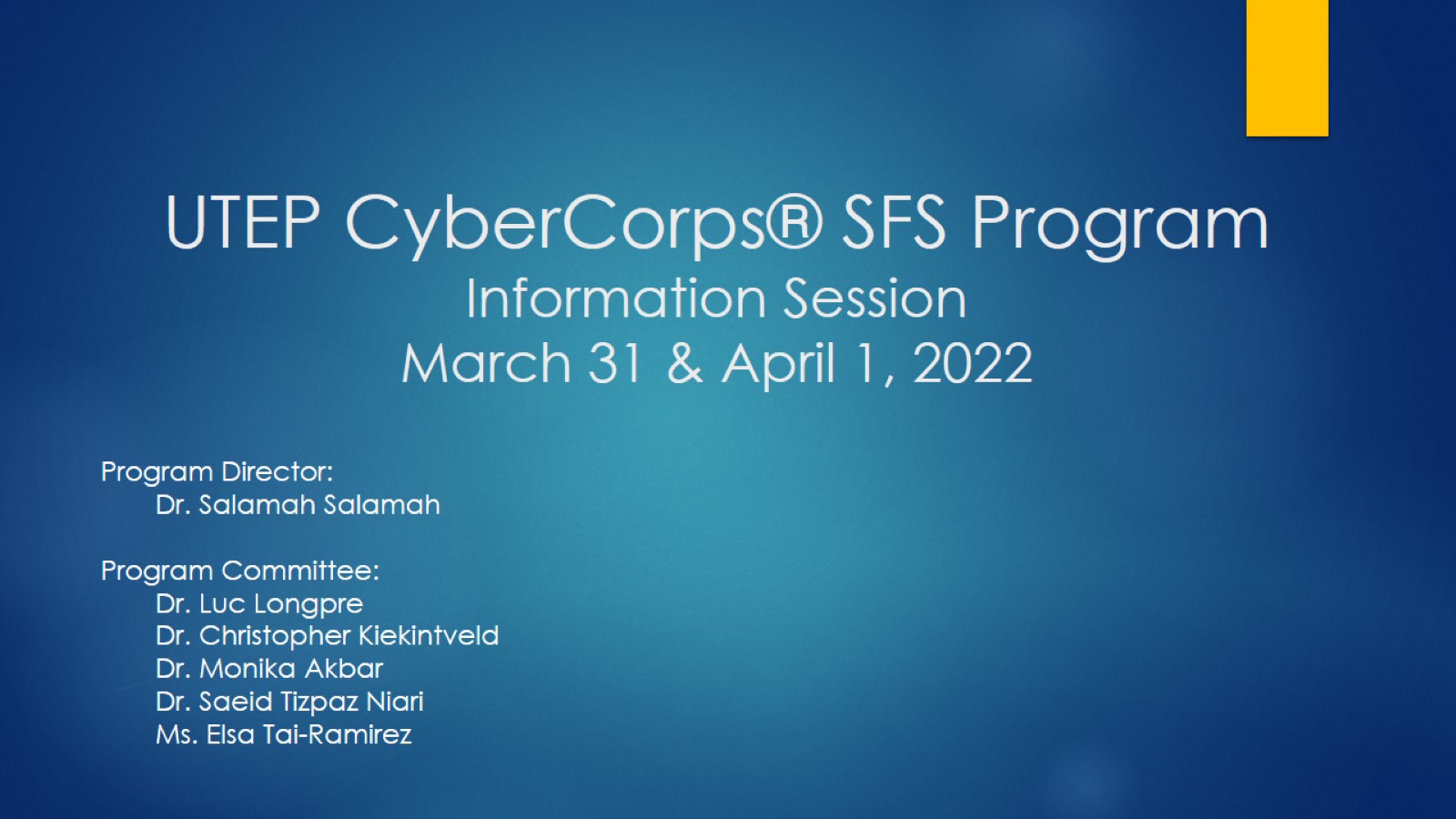 UTEP CyberCorps® SFS ProgramInformation SessionMarch 31 & April 1, 2022
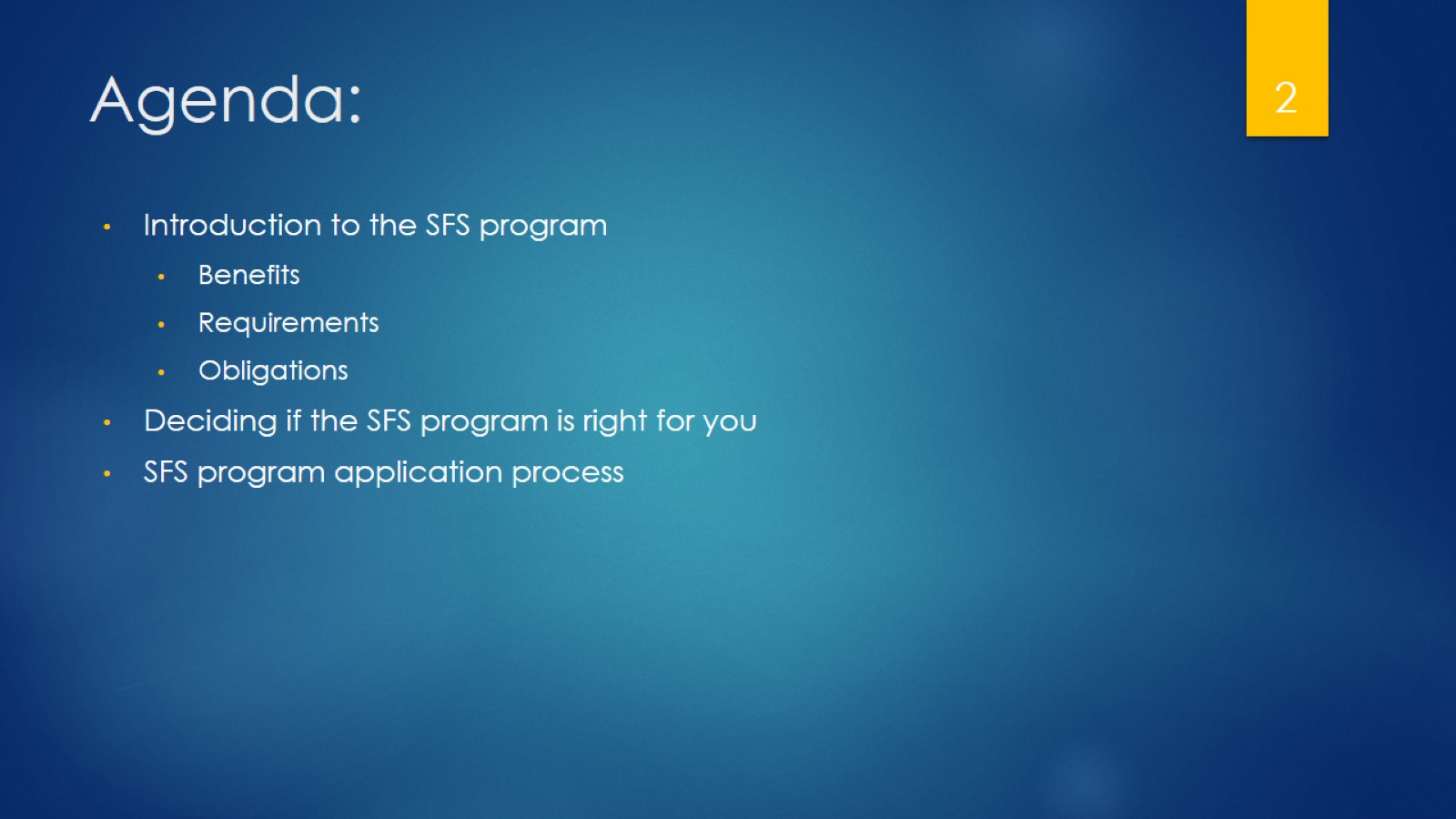 Agenda:
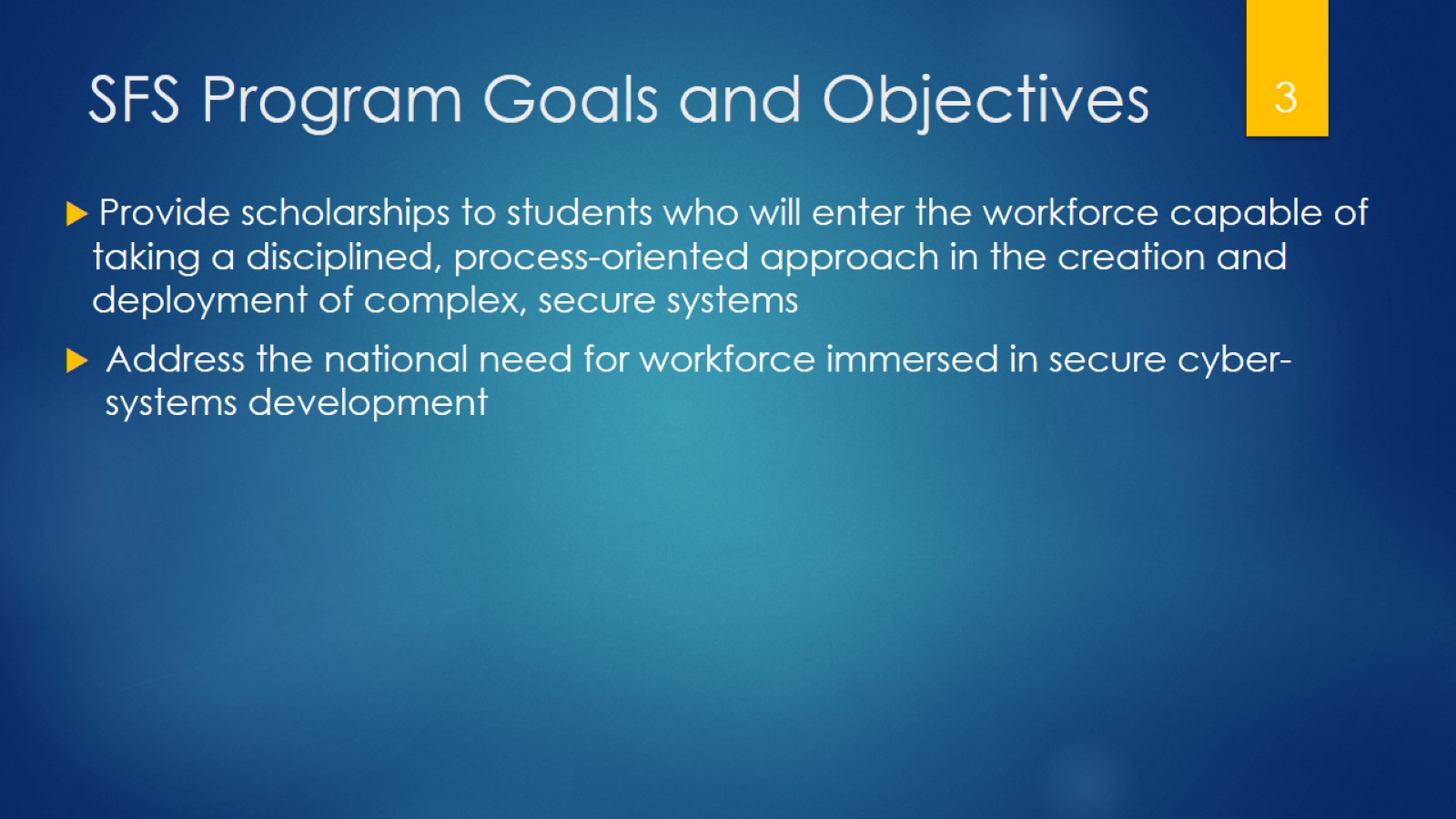 SFS Program Goals and Objectives
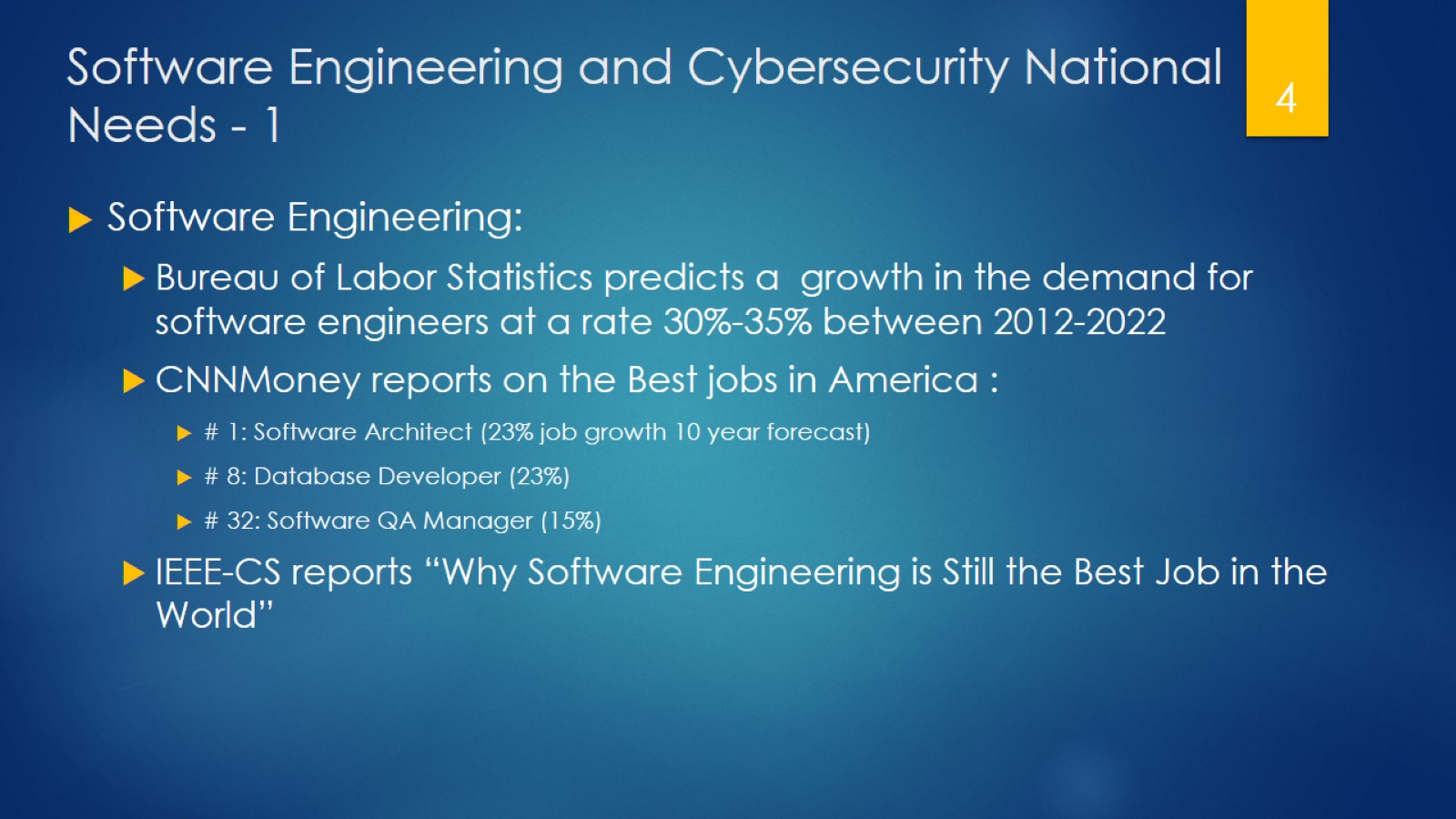 Software Engineering and Cybersecurity National Needs - 1
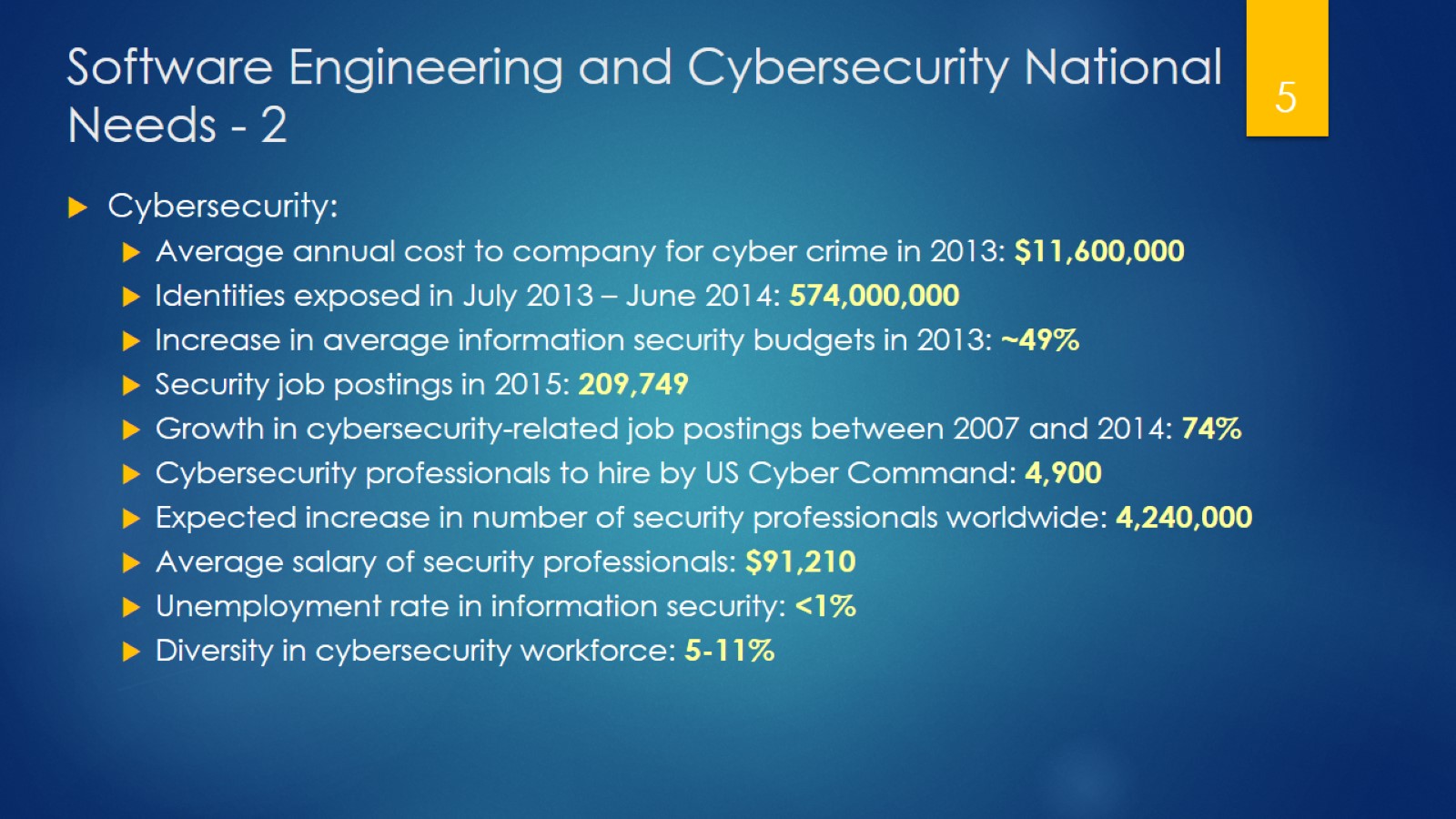 Software Engineering and Cybersecurity National Needs - 2
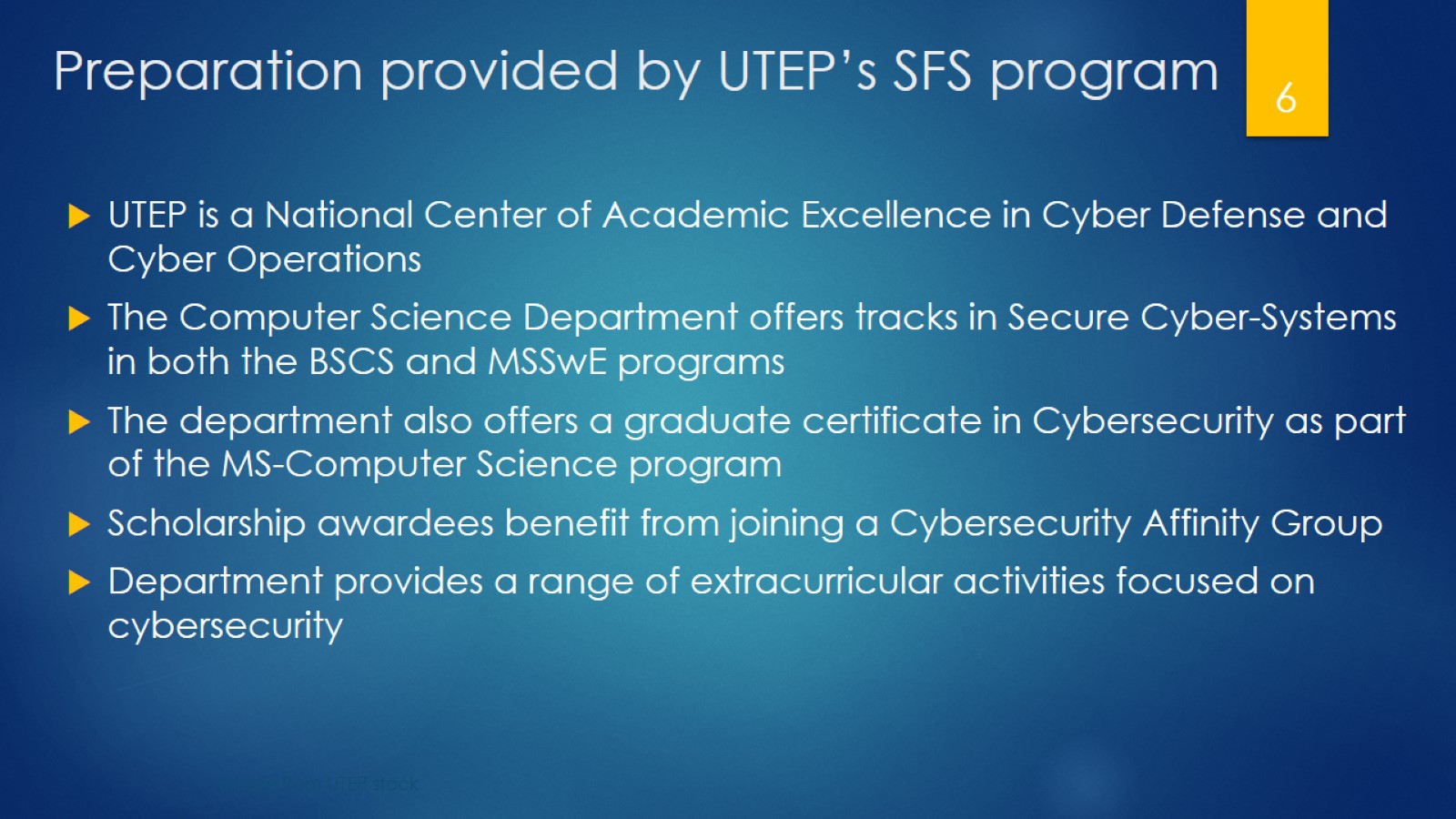 Preparation provided by UTEP’s SFS program
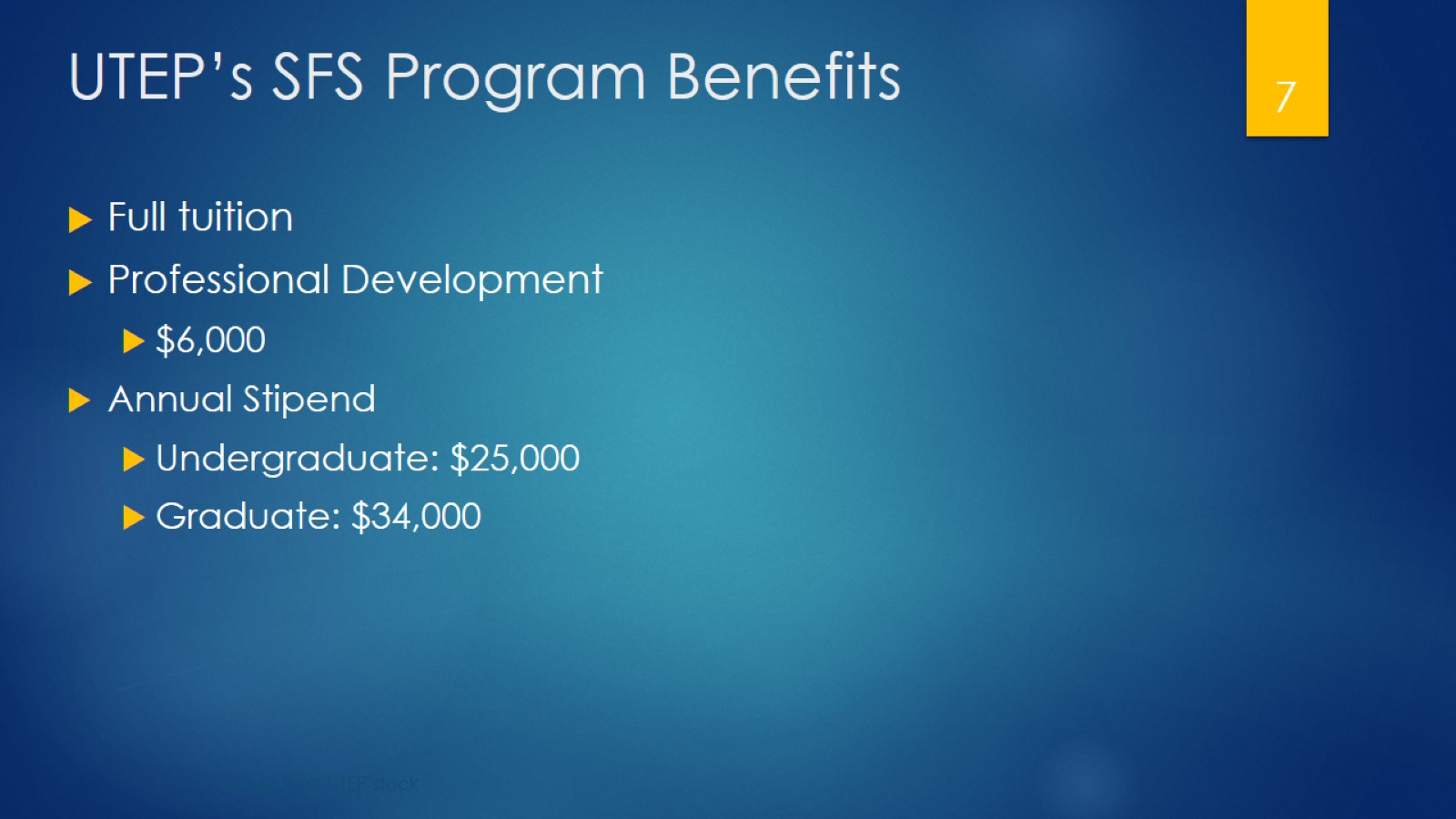 UTEP’s SFS Program Benefits
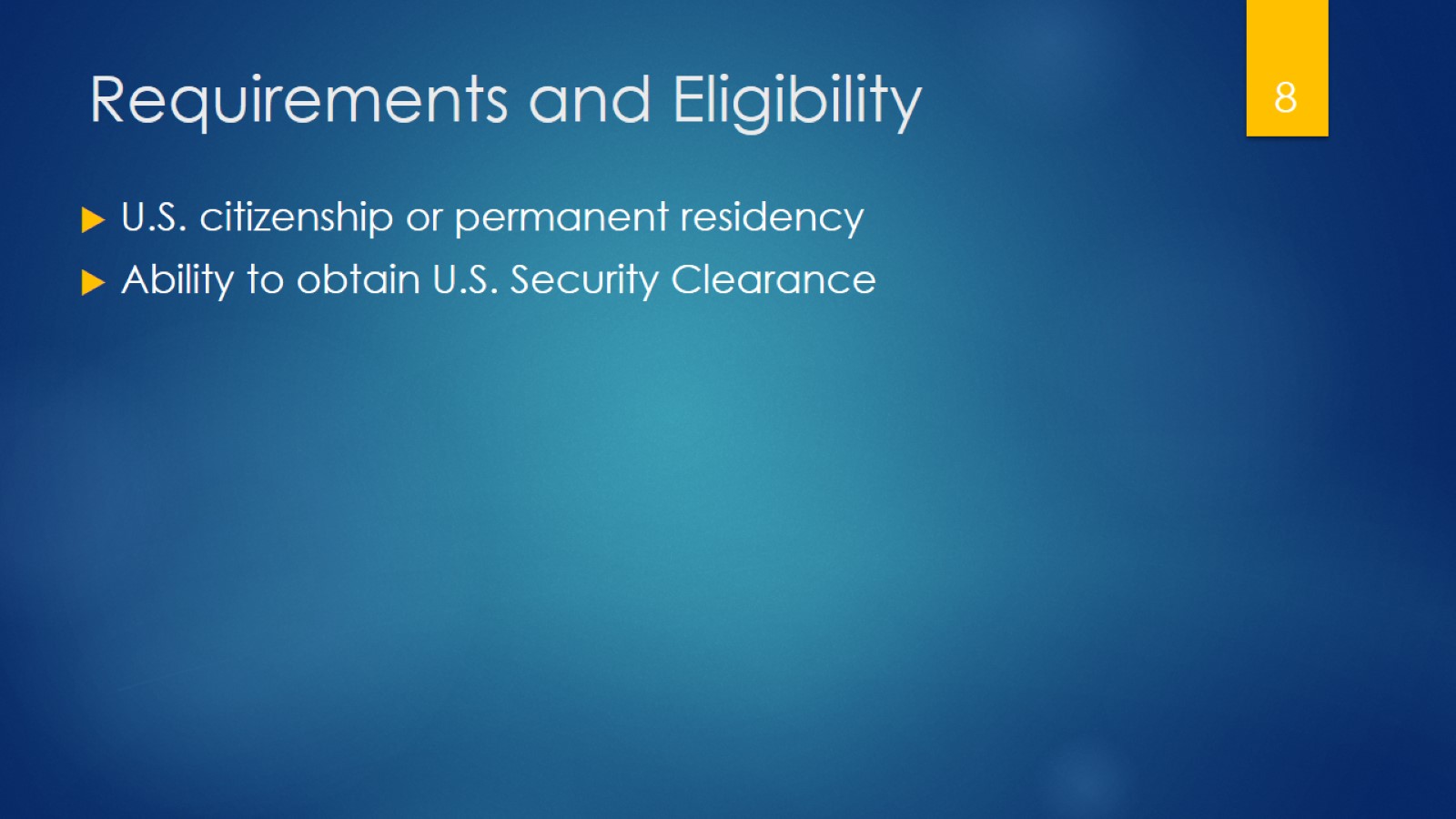 Requirements and Eligibility
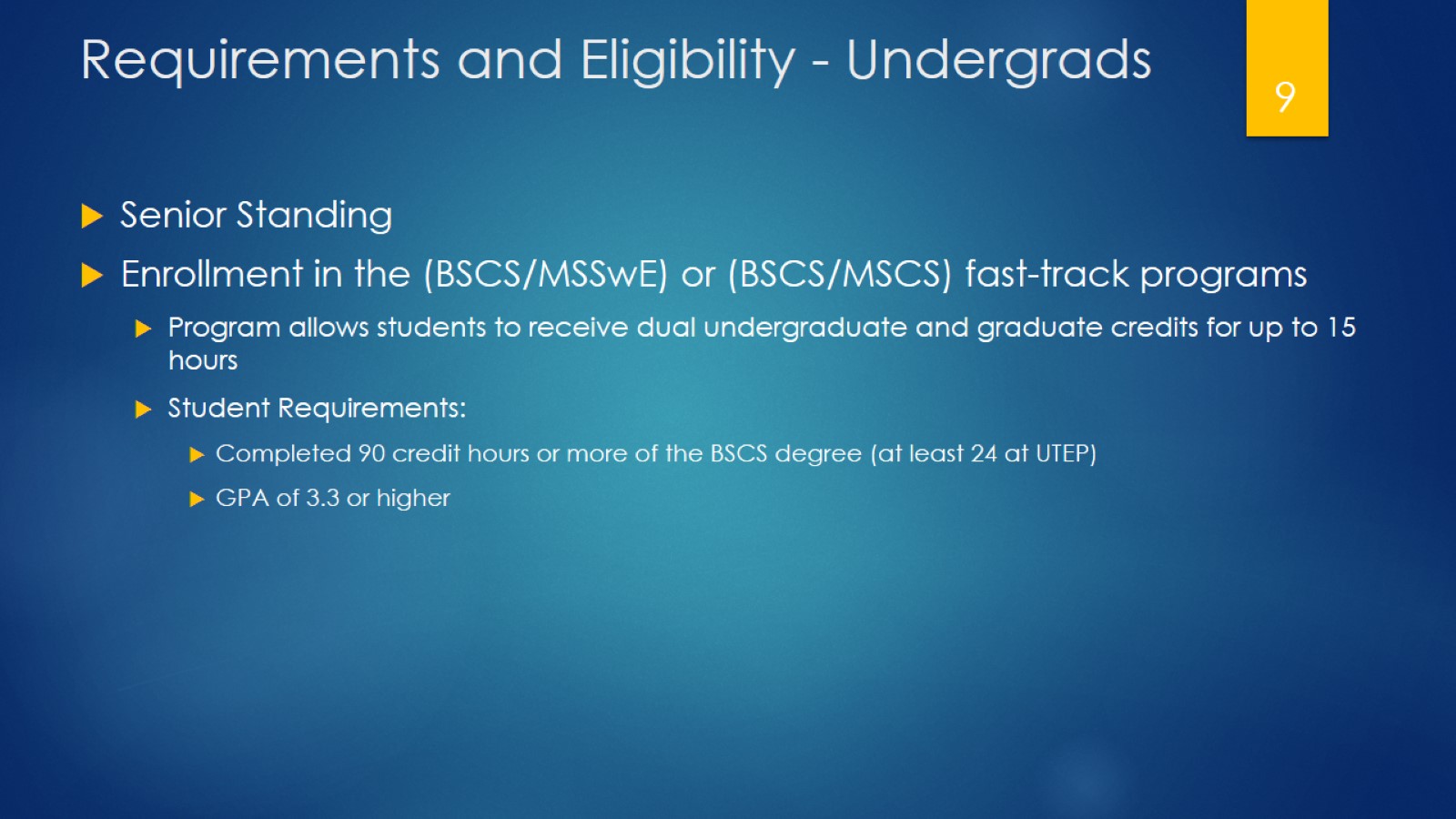 Requirements and Eligibility - Undergrads
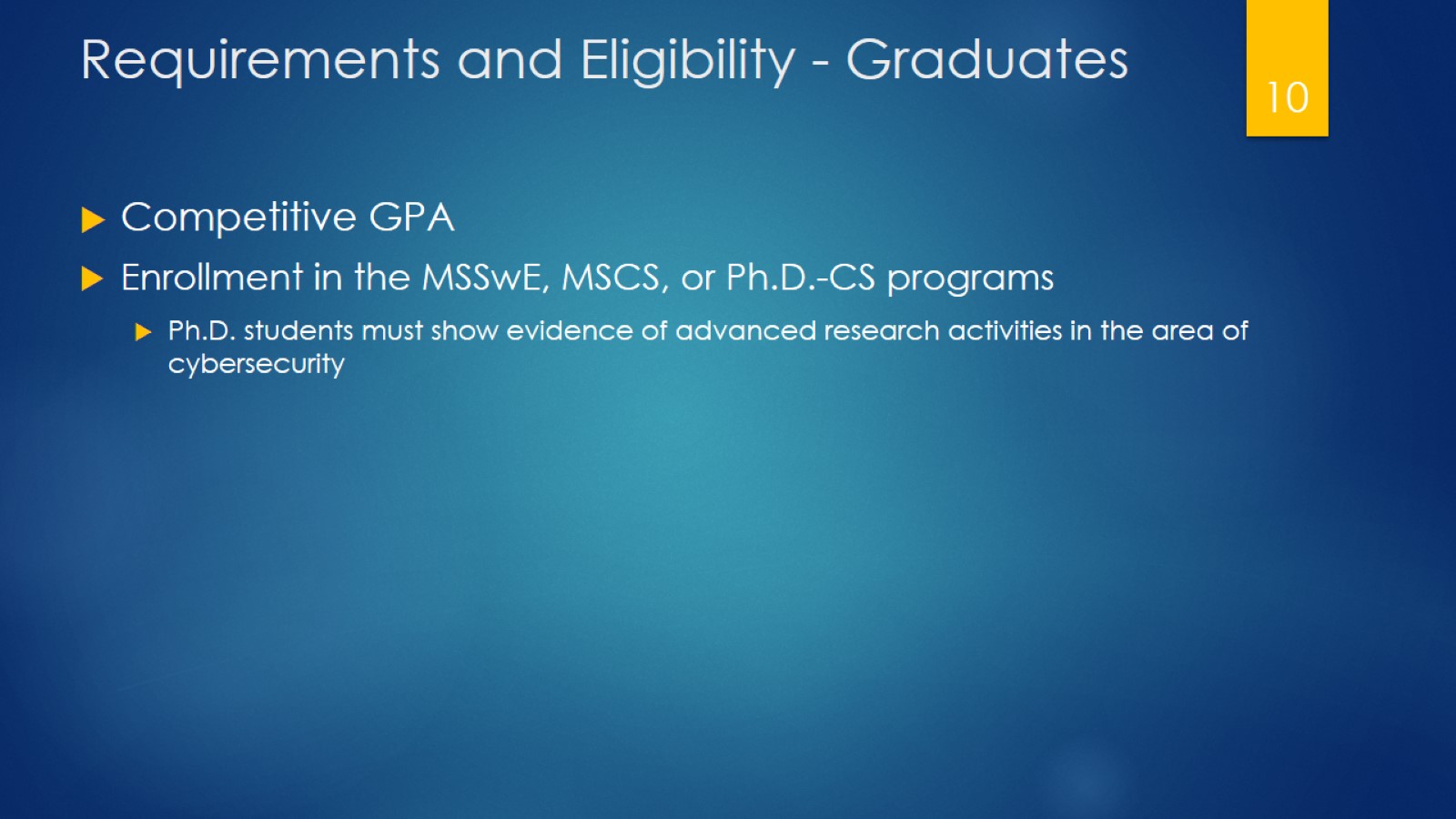 Requirements and Eligibility - Graduates
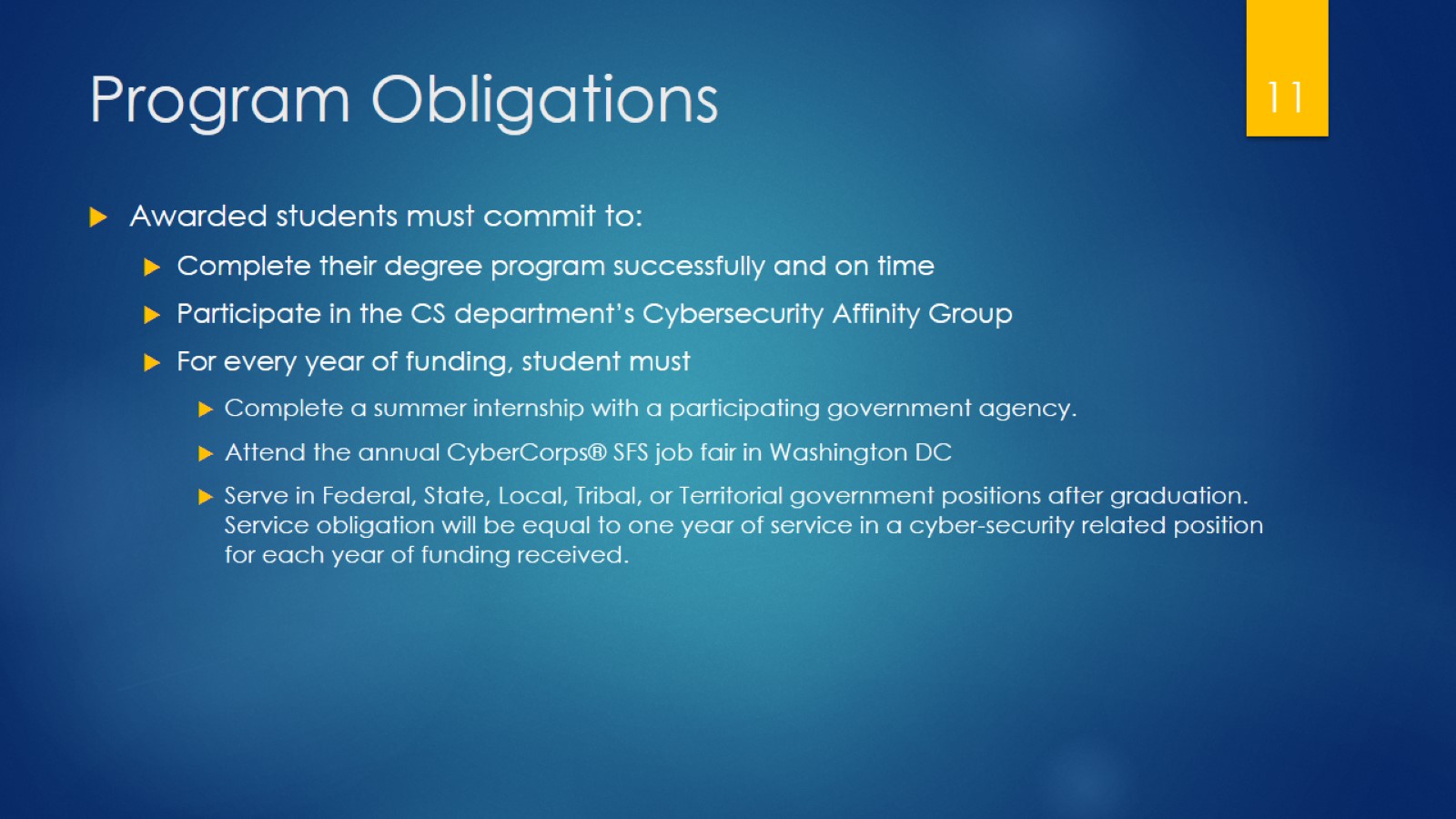 Program Obligations
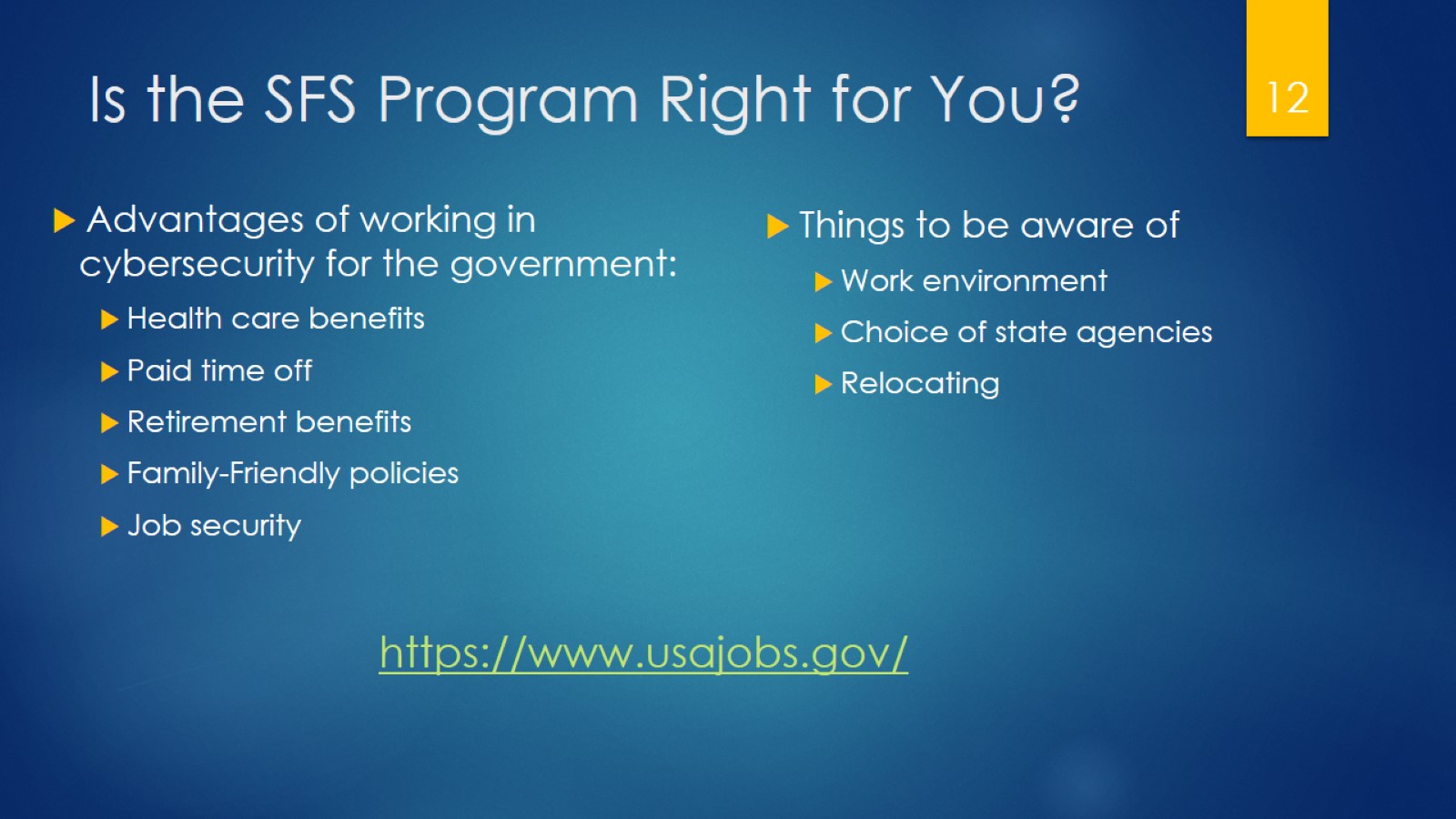 Is the SFS Program Right for You?
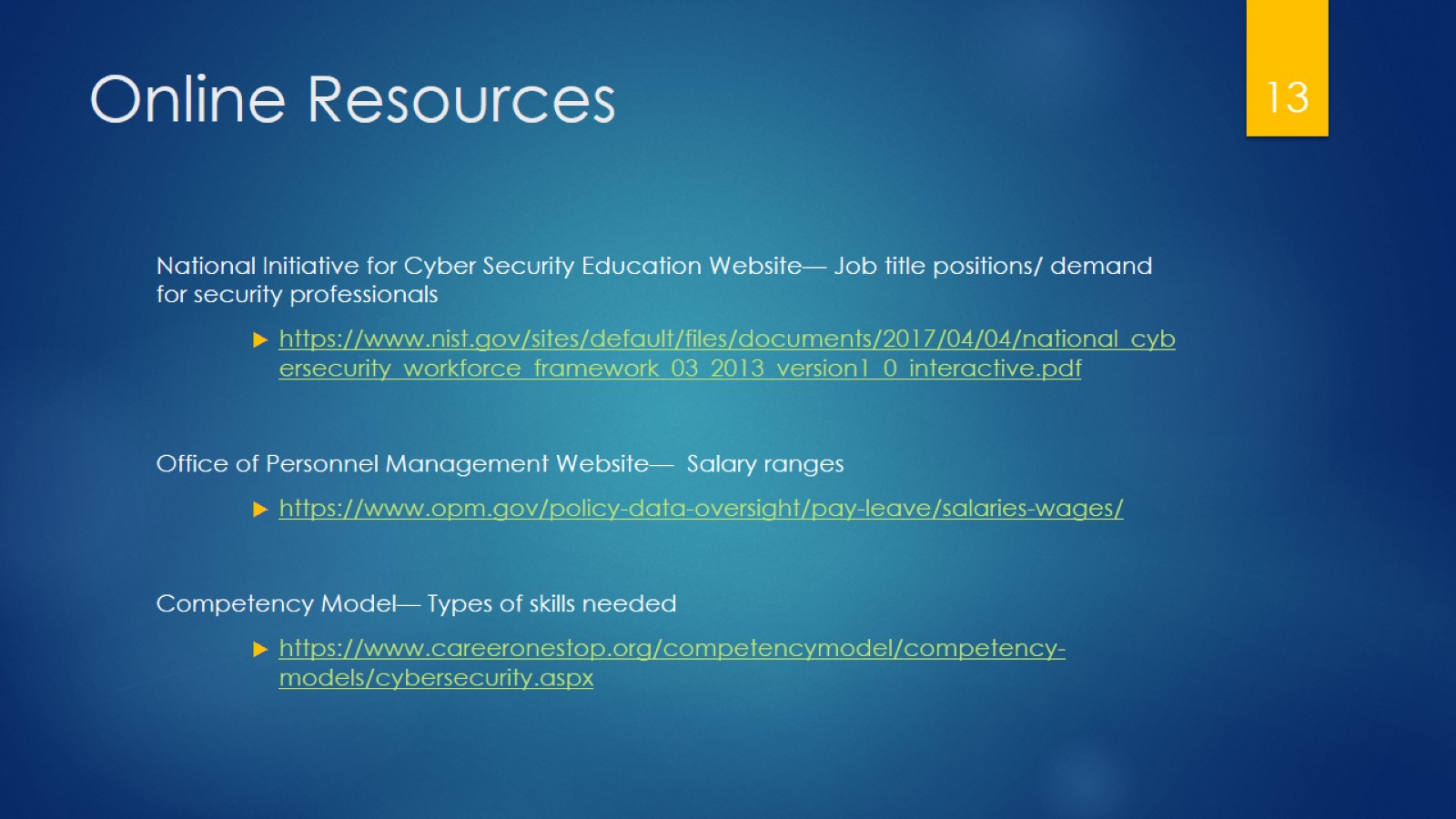 Online Resources
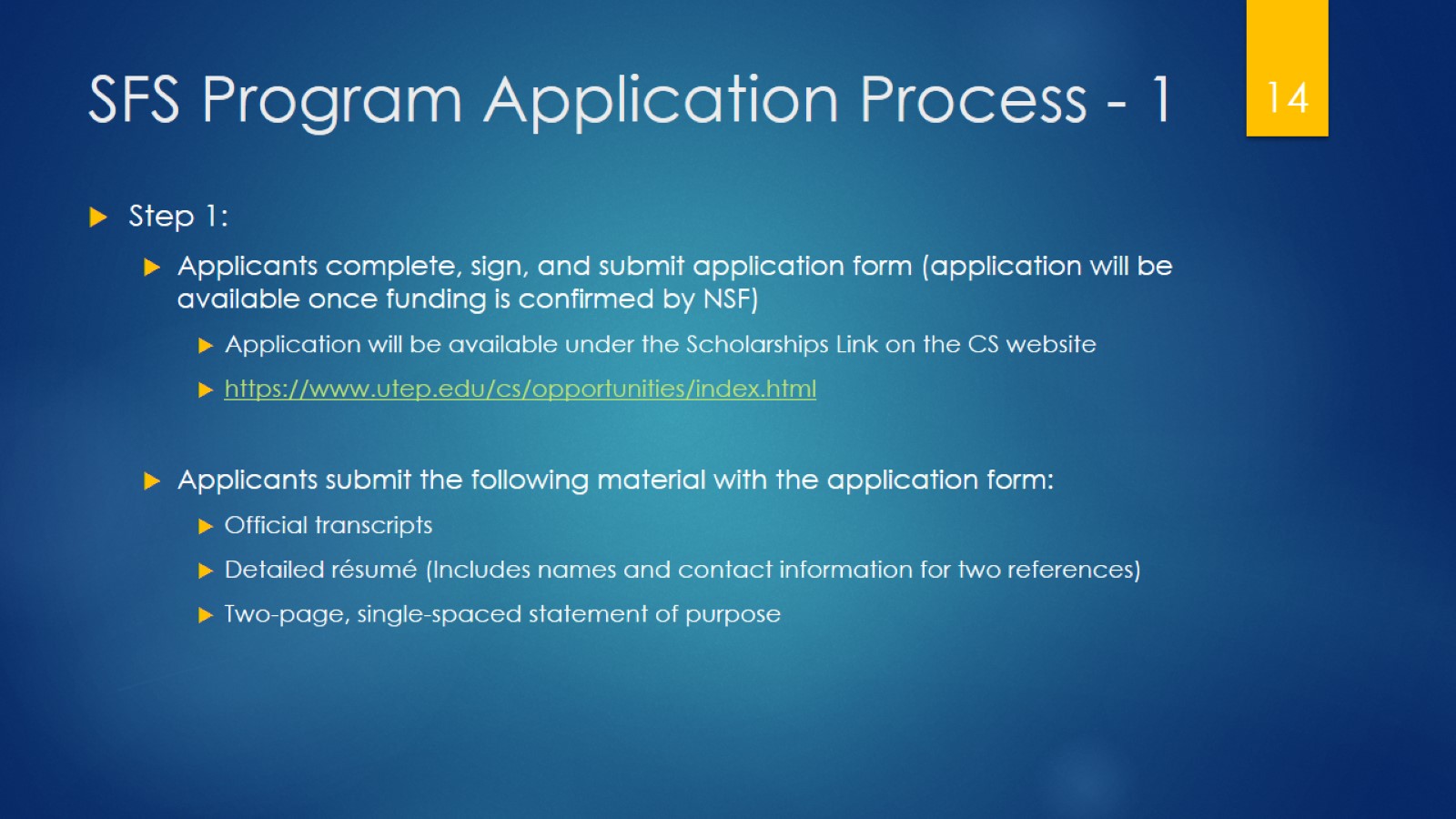 SFS Program Application Process - 1
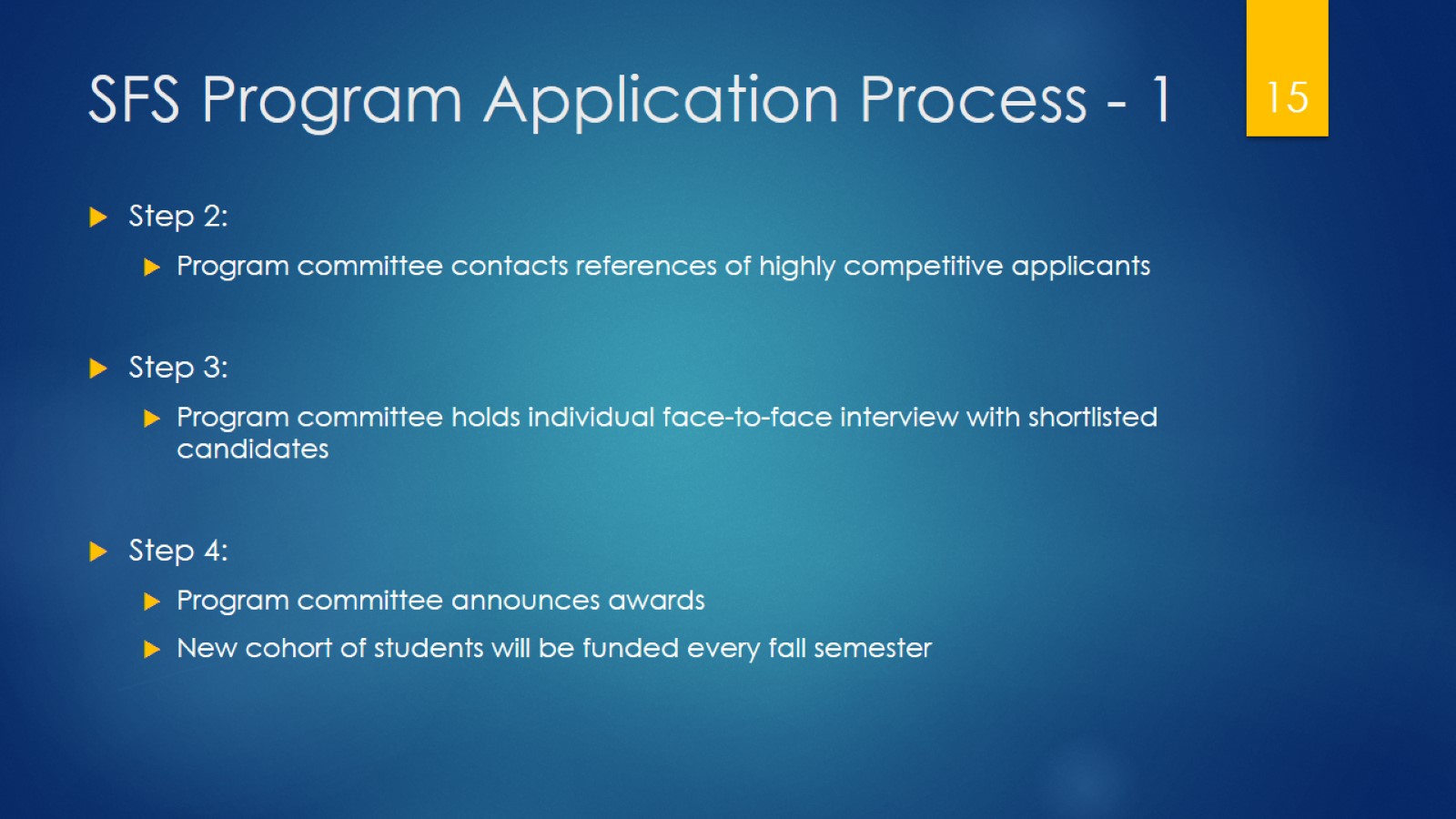 SFS Program Application Process - 1
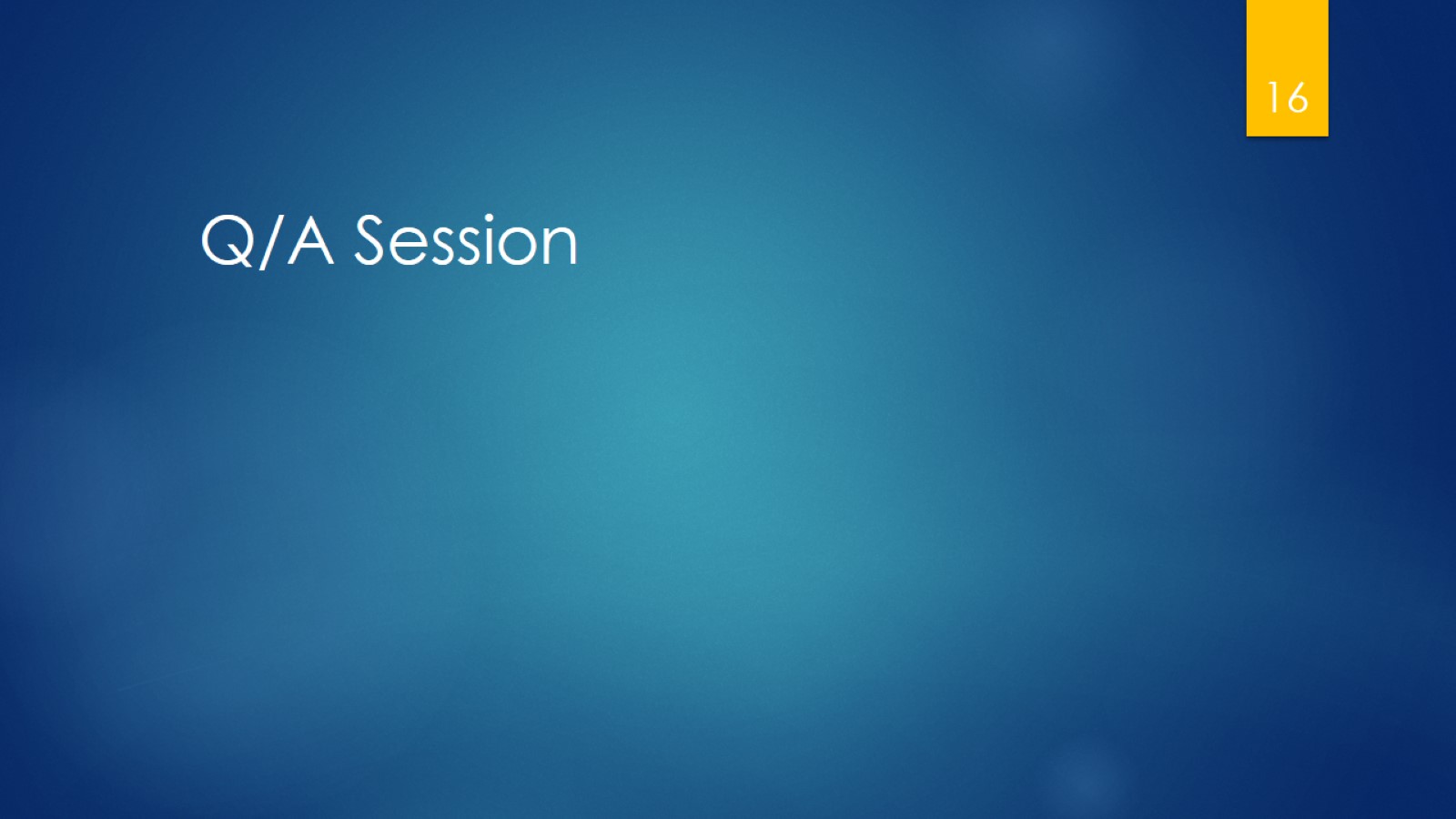